DoC  presentation on the Annual Performance Plan (2017/18 – 2019/20)
10 May 2017
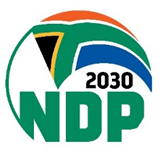 1
Presentation overview
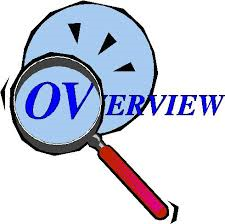 2
Introduction and background
The Department of Communications (DoC) presented  its 2015/16-2019/20 Strategic Plan on the 11th of March 2016. This Strategic Plan is in line with the requirements of the Public Finance Management Act ,Treasury Regulations and Framework for Strategic Plan and Annual Performance Plan.
The Strategic Plan is premised on key government medium-term priorities that are informed by the National Development Plan (NDP) and the Medium Term Strategic Framework (MTSF) which repositions Nation Building and Social Cohesion high on the development agenda of the country.
The department reviewed the Annual Performance Plan (APP) to reflect the current service delivery and organisational environment.
3
Planning Process
Strategic Planning Process

5 year SP: The DoC tabled the revised 2015/16 to 2019/20 Strategic Plan on the 11th  of March 2016.
August: The DoC held a joint planning session with its Public Entities in preparation for the first draft  of the APP, led by the Minister.
August: The first draft APP was submitted to the DPME and National Treasury for assessment and inputs.
October: The DoC addressed comments from the DPME and updated the planning documents accordingly.
November: The DoC submitted the second draft APP to the DPME ,National Treasury and AGSA for assessment and inputs.
December: The DoC addressed comments from the DPME and  AGSA and updated the planning documents accordingly. 
February/March: The final plans were submitted to the Executive Authority  for sign-off before tabling on 14 March 2017.
4
Situational Analysis – Key Issues [1]
DIGITAL MIGRATION
December 2015 saw the commencement of extensive distributions and installations of Digital Terrestrial Television (DTT) Set-Top-Boxes (STBs) and related devices, subsequent to that, the South African Post Office (SAPO) started generating statistics for registrations, distributions and installations of devices to consumers.
Monitoring visits were conducted in Keimoes and Kakamas in the Northern Cape to monitor the functionality of the devices, followed by a focused Consumer and Public Awareness campaigns to improve the registration uptake by consumers.
The monitoring visits revealed that the registration and uptake had been running below projections during that period, mainly attributed to (a) the impact of TV licence as a requirement for registration, (b) unavailability of smart cards for the Direct to Home (DTH) Satellite STBs and (c) lack of DTT education and awareness campaign. As a result of the Minister’s intervention, the TV licence was delinked from the registration process.
The DoC together with the key role playing entities in the roll-out process namely, the Universal Service and Access Agency of South Africa (USAASA),SAPO, SENTECH and the South African Broadcasting Corporation (SABC) embarked on a focused implementation strategy aimed at clearing the Square Kilometre Array (SKA)  core towns by the end of June 2016. 
Over 800 000 STB kits have been produced by manufacturers and delivered to SAPO warehouses.
5
Situational Analysis – Key Issues [2]
DIGITAL MIGRATION
A proactive, aggressive door-to-door registration and installation campaign was embarked upon in April 2016 to cover and clear analogue transmissions in the core towns of SKA, namely, Brandvlei (Hantam Local Municipality); Williston (Karoo Hoogland Local Municipality); Carnarvon, and Vanwyksvlei (Kareeberg Local Municipality) and Vosburg. 
Remarkable progress was realised through this proactive approach and as such the department aims to institutionalise it as the de facto approach for the national STB roll-out programme. 
The DTT programme has commenced in other provinces where an overall of 36 840 registrations have been successfully recorded in four provinces – Northern Cape, Mpumalanga, Free State and Limpopo. However, the lack of funding for public awareness and contact centre still remains a huge challenge.
There is a need to train qualified installers in underserviced areas to service their communities post the DTT and DTH STBs installation period, as this will help create job opportunities in economically depressed areas. The main objective is to train artisans and customer care Officers/Consultants to support the government programme of switching over from the current analogue TV to digital broadcast. DTT installer training programme funding is targeting about 2 800 beneficiaries from the local municipalities across the country, specifically rural and underserviced areas.
6
Situational Analysis – Key Issues [3]
AUDIO-VISUAL AND DIGITAL CONTENT
Globally, the audio-visual market structure will be dominated by large vertically integrated companies. This market structure allows large companies to lower costs of production, which increases barriers to entry by new and small players. 

The trend has relevance nationally. Emerging small, medium and micro audio-visual enterprises (SMMEs) and freelancers are unable to compete fairly, due to lack of access to the value chain. 

The Audio-Visual and Digital Content strategy provides enabling mechanisms to facilitate ownership of the new audio-visual digital content value chain by previously disadvantaged communities and SMMEs, it also encourages public and private partnerships investment to fund the production of unique South African audio-visual digital content. 

Government encourages industry to promote transformation and equitable ownership of the new audio-visual digital value chain.
7
Situational Analysis – Key Issues [4]
AUDIO-VISUAL AND DIGITAL CONTENT
The South African audio-visual sector continues to have a ripple effect, wherein adjacent industries – tourism, hospitality and equipment vendors – also benefit in the production value chain. The ripple effect also contributes to job creation and economic growth. 

The South African audio-visual content sector must fulfil democratic, cultural, social and economic needs of its citizens.

The audio-visual and digital content strategy provides collaborative measures to increase content output, inclusion of rural communities and SMMEs in the production cycle, lowering of barriers of entry to the content development sector, e-literacy skills development, funding schemes, marketing and exportation of South African audio-visual digital content. 

These measures must build a sustainable audio-visual industry which must contribute to economic growth and cultural expression of the people from South Africa.
8
Situational Analysis – Key Issues [5]
TRANSFORMATION OF THE MEDIA INDUSTRY 
In terms of the media environment, a number of constitutional guarantees were introduced that transformed this landscape from one that was severely restricted and state controlled to one in which freedom of expression and by extension freedom of the press and other media was guaranteed. 

Section 16 of the Constitution reflects these freedoms: “Everyone has a right to freedom of expression”.

International principles, policies and practises were drawn upon to make informed decisions about how to create a media environment that was open, accessible, democratic, and diverse. Protocols and charters were signed that summarised many of these principles and policies.

Diversity and plurality of the media space was seen as a key principle guiding a democratic order, much consideration was therefore given to developing policy that would open up access to the media for all South Africans, promote a range of voices (especially from the most vulnerable groups in society), discourage political control and encourage citizen participation.
9
Situational Analysis – Key Issues [6]
TRANSFORMATION OF THE MEDIA INDUSTRY 
Government also began to consider the institutions and structures that placed limitations on media freedom and diversity, for example, monopoly ownership of the press.

Government also identified a need to review some of the policies in areas where there has not been effective change/transformation towards a more democratic order, e.g. print media ownership patterns remain largely untransformed and alternative voices, more especially of the poor and most disadvantaged still remain largely unheard in the media environment.

The DoC/GCIS held a two-day Print Media Transformation, Accountability and Diversity Colloquium on 25 and 26 August 2016 at Freedom Park, Pretoria.

The purpose of the Colloquium was: to bring together a broad range of stakeholders to contribute positively to a debate on media transformation and diversity; It also  interrogated issues within the media environment to effect positive change; inform the media transformation and diversity policy process and  Secure diversity and plurality of content and media ownership in a free and democratic constitutional state.
10
Situational Analysis – Key Issues [7]
COMMUNITY BROADCASTING SUPPORT SCHEME: SUSTAINING COMMUNITY EMPOWERMENT
The support for the community radio sector was initiated in 1998 as part of an effort by the government to build the fledgling community radio sector as a new phenomenon in the new democratic dispensation.
The support was limited to infrastructure assistance for community radio in the beginning and  it later grew to include content production; signal distribution subsidies and capacity-building.
Government has committed to roll-out at least one community radio in every district municipality and one community TV per province.
Despite the growth of the community broadcasting support over the years, it had limitations as it is not informed by a comprehensive policy, implemented on a blanket approach without looking at individual stations’ uniqueness and needs, limited to community radio to the exclusion of community TV, narrow in scope and not often linked to other government programmes around job creation and industry development, nor subjected to regular reviews for improvement.
The Community Broadcasting Support strategy captures the issues, problems and future challenges identified by stakeholders and determines the activities to be supported for community broadcasting.
11
Annual Performance Plan 
2017/18-2019/20
12
The DoC Mandate
Vision
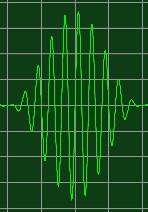 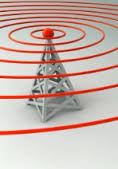 13
The DoC Mandate
Values
Certainty of the policy environment
People centred
Quality standards of products and services
Integrity
Responsiveness
Innovation
14
DoC Mandate
The Department has set itself the following strategic goals:
Effective and efficient strategic leadership, governance and administration
A responsive communications policy, regulatory environment and improved country branding.
Transformed communications sector
15
These goals will be achieved through the following strategies:
Implementation of the Mandate
Developing and reviewing communications & broadcasting policies and legislation that ensure growth & development of the communications sector;
Improving communications systems in order to inform & disseminate information to the public and marketing the country abroad;
Strengthening capacity of the Dept. & that of its state-owned companies to effectively deliver on their public mandates; and
Broadening participation in the communications & broadcasting sectors to promote economic development and transformation.
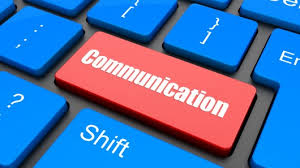 16
Legislative Mandate
The legislative framework is contained mainly in the following Acts:
Films and Publications Act, 1996 ( Act 65 of 1996).
Broadcasting Act, 1999 (Act 4 of 1999).
Media Development and Diversity Agency (MDDA) Act, 2002 (Act 14 of 2002).
Independent Communications Authority of South Africa (ICASA) Act, 2000 (Act 13 of 2000), a joint responsibility with the Minister of Telecommunications and Postal Services.
Electronic Communications and transactions Act, 2002, ( Act 25 of 2002), a joint responsibility with the Ministry of Telecommunications and Postal Services.
Electronic Communications Act (ECA), 2005 (Act 36 of 2005),a joint responsibility with the Ministry of Telecommunications and Postal Services.
World Intellectual Property Organisation (WIPO).
17
Legislative Mandate (Cont…
The Department is also guided, amongst others, by:
The Public Service Act, 1994 (Act 103 of 1994) as amended;
The Public Finance Management Act, 1999 (Act 1 of 1999);
International Telecommunications Union (ITU); and
18
Strategic Outcome Oriented Goals
19
Strategic Outcome Oriented Goals
20
Deliverables that will be implemented in the provinces
Five stakeholder consultations on the White Paper on Audio-Visual and Digital Content.
 
Five provincial consultations on the Media Transformation and Diversity Policy.

10 DTT awareness programmes will be coordinated in all 9 provinces. 

Analogue signal switched-off in 88 borderline towns within 7 provinces.

DoC Entities will also be implementing various deliverables in the provincial space.
21
ANNUAL PERFORMANCE PLAN 2017/18 TO 2019/20
22
Programme 1 [1]:Administration
23
Programme 1 [2]:Administration
24
Programme 1 [3]:Administration
25
Programme 1 [4]:Administration
26
Programme 2  [1]:Communications Policy, Research And Development
27
Programme 2 [2]:Communications Policy, Research And Development
28
Programme 3 [1]:Industry and Capacity Development
29
Programme 3 [2]: Industry and Capacity Development
30
Programme 4 [1]:Entity oversight
31
Programme 4 [2]:Entity Oversight
32
Programme 4 [3]:Entity Oversight
33
Macro Organisational Structure
Deputy Minister of Communications
Minister of Communications
Minister: Private Office
Deputy Minister: Private Office
GCIS
Department
SABC
Brand SA
MDDA
FPB
ICASA
Department of Communications
 
Acting Director-General (Ms Basani Baloyi)
Office of the DG
Internal Audit
Strategy
Support Services
Implementation
Policy
BRANCH
Corporate Services 
CD: Human Resource Management
       and Development – Ms Mathope Thusi
CD Financial Management – Ms Dikeledi Thindisa
 
D: Information and   
       Technology Management - Vacant
D Legal Services – Mr T Kgarabjang
D: Communications - Unfunded
 
D: Facilities and Security 
         Management Services - Unfunded
BRANCH
Communications Policy, Research and Development  - Vacant
 
CD: Broadcasting Policy (Mr Collin Mashile)
 
CD: Media Policy (Digital and New 
       Media) - Unfunded
 
CD:  Technology and 
        Engineering Services - Unfunded
 
CD: Branding Policy - Unfunded
BRANCH
Industry and Capacity Development  - Unfunded
 
CD: Enterprise Development – Unfunded

CD: Broadcasting Digital
       Migration – Dr Fhatuwani Mutuvhi) 
 
CD: Industry 
       Research and Analysis – Mr Rambado 
 
CD: Inter-governmental Relations and Stakeholder Management – Ms Renah Lusiba
BRANCH
Entity Oversight – Acting DDG (Ms Dikeledi Thindisa)
 
CD: Broadcasting and 
       Community Media - Unfunded
 
CD: SOE Communication and
        Branding – Mr Freddy Mamuremi
 
CD: Regulatory Institutions - Unfunded
 
CD: Strategy and Policy 
       Alignment  - Unfunded
34
Staff Establishment as at 31 March 2017
35
BUDGET ALLOCATION OVER THE MTEF PERIOD 2017/18 – 2019/20
36
BUDGET ALLOCATION OVER THE MTEF PERIOD 2017/18 – 2019/20
37
BUDGET ALLOCATION FOR 2017/18 PER PROGRAMME
38
BUDGET ALLOCATION FOR 2017/18 PER PROGRAMME (EXCLUDING TRANSFERS TO PUBLIC ENTITIES & GCIS)
39
BUDGET ALLOCATION FOR 2017/18 PER ECONOMIC CLASSIFICATION
40
Thank you
41